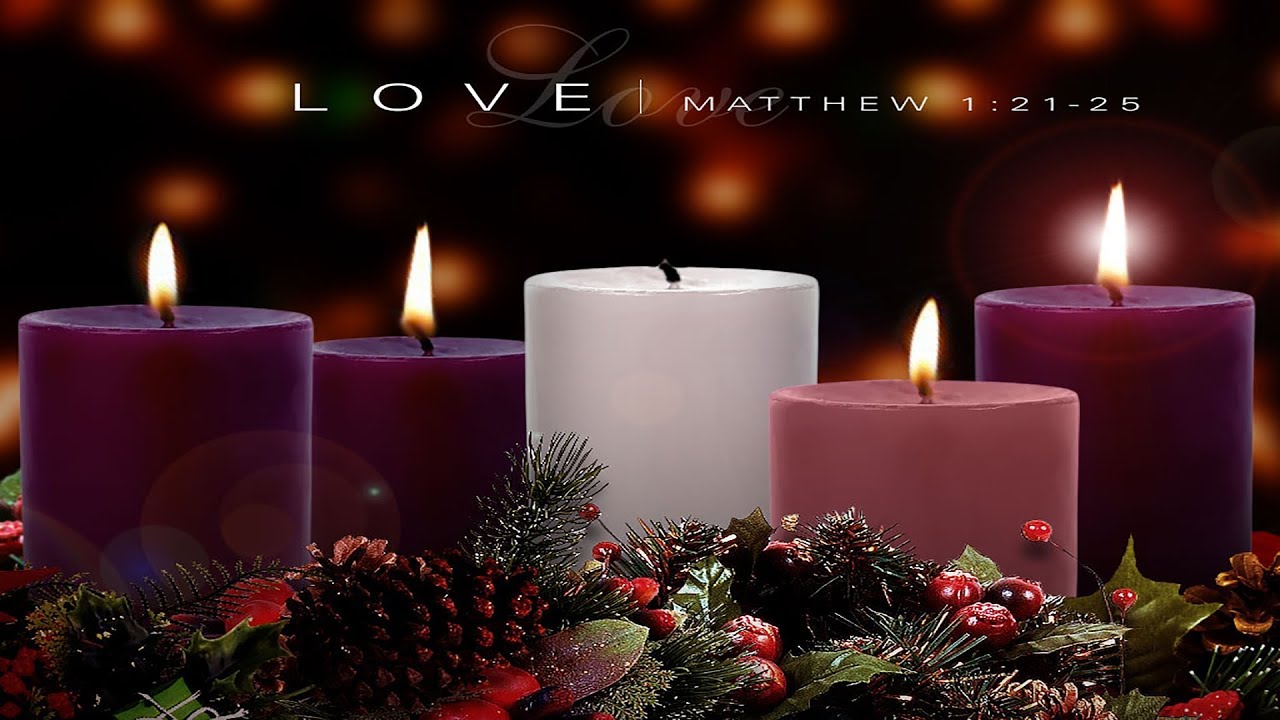 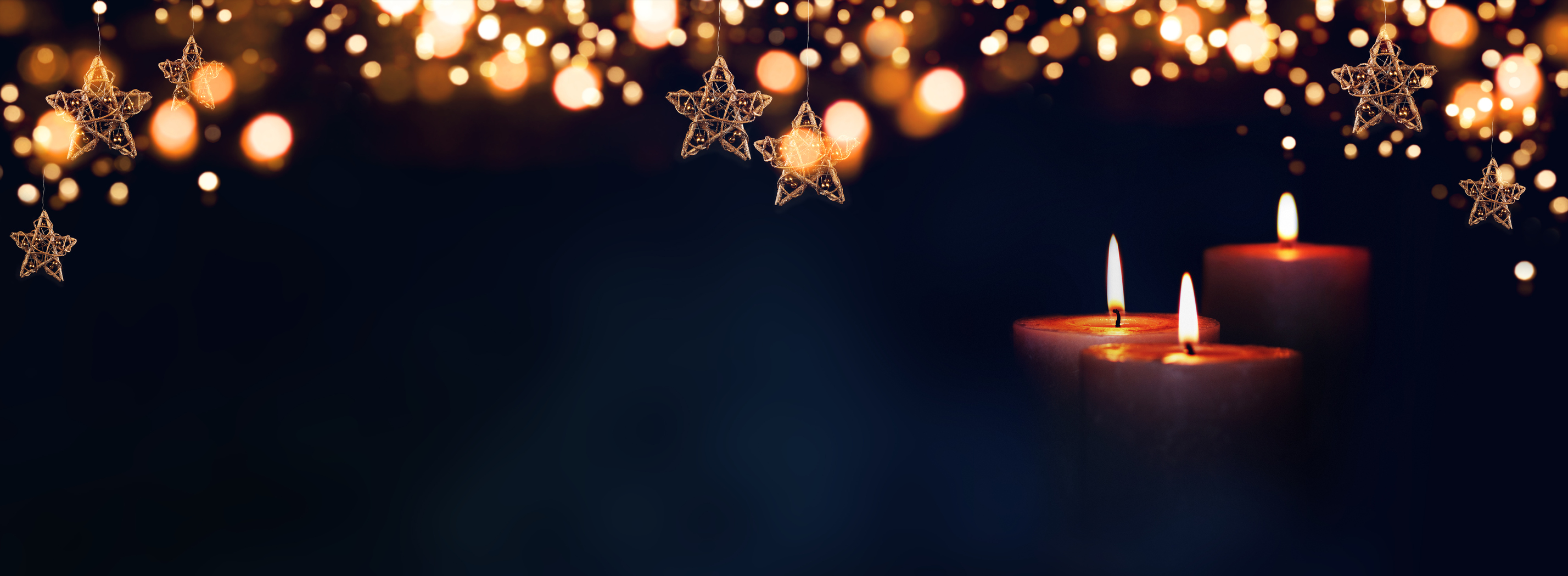 John 3:16 - King James Version

16 For God so loved the world, that he gave his only begotten Son, that whosoever believeth in him should not perish, but have everlasting life.
Jesus IS the Reason
For the Season
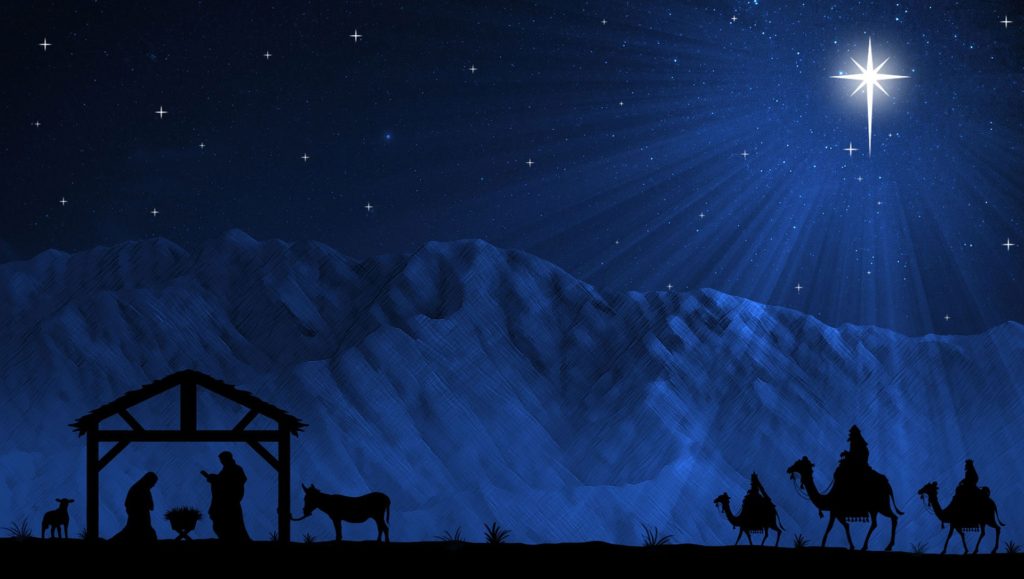 First Sunday of Advent – Hope

Second Sunday of Advent – Peace

Third Sunday of Advent - Joy
4th Sunday of Advent: Love


2023: A Year of Service – Be A Disciple
Today’s Scripture:
| Luke 1:26-38; 2:1-12 | 
~ Amplified Bible ~
13 Then Isaiah said, “Hear then, O house of David! Is it too small a thing for you to try the patience of men, but will you try the patience of my God as well?
14 Therefore the Lord Himself will give you a sign: Listen carefully, the virgin will conceive and give birth to a son, and she will call his name Immanuel (God with us).

- Isaiah 7:13-14
Jesus’ Birth Foretold

26 Now in the sixth month [of Elizabeth’s pregnancy] the angel Gabriel was sent from God to a city in Galilee called Nazareth, 27 to a virgin betrothed to a man whose name was Joseph, a descendant of the house of David; and the virgin’s name was Mary.
28 And coming to her, the angel said, “Greetings, favored one! The Lord is with you.” 29 But she was greatly perplexed at what he said, and kept carefully considering what kind of greeting this was.
30 The angel said to her, “Do not be afraid, Mary, for you have found favor with God. 31 Listen carefully: you will conceive in your womb and give birth to a son, and you shall name Him Jesus. 32 He will be great and
eminent and will be called the Son of the Most High; and the Lord God will give Him the throne of His father David;
33 and He will reign over the house of Jacob (Israel) forever, and of His kingdom there shall be no end.”
34 Mary said to the angel, “How will this be, since I am a virgin and have no intimacy with any man?”
35 Then the angel replied to her, “The Holy Spirit will come upon you, and the power of the Most High will overshadow you [like a cloud]; for that reason the holy (pure, sinless) Child shall be called the Son of God.
36 And listen, even your relative Elizabeth has also conceived a son in her old age; and she who was called barren is now in her sixth month.
37 For with God nothing
[is or ever] shall be impossible.”
38 Then Mary said, “Behold, I am the servant of the Lord; may it be done to me according to your word.” And the angel left her.
2 And it came to pass in those days, that there went out a decree from Caesar Augustus that all the world should be taxed. 2 (And this taxing was first made when Cyrenius was governor of Syria.) 3 And all went to be taxed, every one into his own city.
4 And Joseph also went up from Galilee, out of the city of Nazareth, into Judaea, unto the city of David, which is called Bethlehem; (because he was of the house and lineage of David:) 5 To be taxed with Mary his espoused wife, being great with child. 6 And so it was, that, while they were there, the days were accomplished that she should be delivered.
7 And she brought forth her firstborn son, and wrapped him in swaddling clothes, and laid him in a manger; because there was no room for them in the inn.
8 And there were in the same country shepherds abiding in the field, keeping watch over their flock by night.
9 And, lo, the angel of the Lord came upon them, and the glory of the Lord shone round about them: and they were sore afraid.
10 And the angel said unto them, Fear not: for, behold, I bring you good tidings of great joy, which shall be to all people. 11 For unto you is born this day in the city of David a Saviour, which is Christ the Lord. 12 And this 
shall be a sign unto you; Ye shall find the babe wrapped in swaddling clothes, lying in a manger.